令和６年１０月更新
70歳未満の
上位所得者・
一般所得者用
希望送付先
マイナンバーカードに対応した医療機関等では、限度額適用認定証が無くても限度額を適用することができます。
便利なマイナンバーカードをぜひご利用ください。
上記被保険者情報に記入した住所と別のところに送付を希望する場合にご記入ください。
限度額適用認定証
住所
健康保険
被保険者(申請者)記入用
交付申請書
（〒　　　　　　－　　　　　　　　　　）
都
道
記号番号が分からない場合はマイナンバーを記入してください
府
県
以下のとおり健康保険限度額適用認定証の交付を申請します。　　　　　　　　　　　　　　　　　　　　令和　　　　年　　　　月　　　　日
記号
被保険者情報
被保険者等
記号・番号
（左づめ）
番号
電話番号
（日中の連絡先）
TEL　　　　　　（　　　　　）
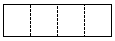 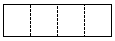 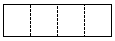 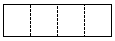 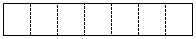 宛名
生年月日
年　　　月　　　 日
□ 昭和□ 平成
□ 令和
氏名
（フリガナ）
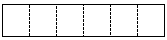 申請代行者欄
「申請代行者欄」は、被保険者以外の方が申請書を記入・提出する場合にご記入ください。
申請代行者の
氏名
被保険者との関係
住所
（〒　　　　　　－　　　　　　　　　　）
都
道
府
県
電話番号
（日中の連絡先）
TEL　　　　　　（　　　　　）
□ 本申請書の提出を事業主へ委任します。（委任する場合は☑）
電話番号
（日中の連絡先）
TEL　　　　　　（　　　　　）
年　　　月　　　 日
□ 昭和□ 平成
□ 令和
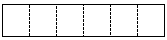 認定対象者欄
療養を受ける方
　
 被保険者の場合
 は記入の必要は
 ありません
氏名
生年
月日
療養予定期間
記載が無い場合、原則受付した月の1日から
1年間有効となります。
令和　　 　　年　　　　　月　　～　　令和　　　 　年　　　　　月
□ 法定代理人　※戸籍謄本の添付が必要です
□ 任意代理人　※委任状の添付が必要です
生年月日
□ 昭和□ 平成
□ 令和
年　　　月　　　 日
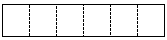 住所
（〒　　　　　　－　　　　　　　　　　）
都
道
※委任状には受任者の氏名及び生年月日又は住所の記載が必要です。
府
県
社会保険労務士の
提出代行者名記載欄
受付日付印
大倉健康保険組合
1/1